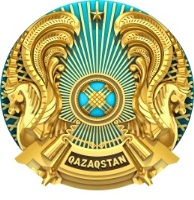 Департамент санитарно-эпидемиологического контроля СКО
Оспа обезьян. Основные меры профилактики среди населения области
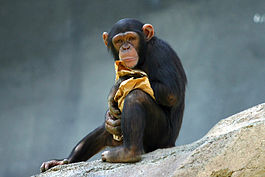 г. Петропавловск
Оспа обезьян
Оспа обезьян (monkeypoxes – MPXV)– редкое инфекционное заболевание, характеризующееся лихорадкой, общей интоксикацией и появлением экзантемы (покраснения). 
Распространена в странах Западной Африки (Демократическая Республика Конго, Республика Конго, Камерун, Центральноафриканская Республика, Нигерия, Кот-д’Ивуар, Либерия, Сьерра-Леоне, Габон и Южный Судан). Количество случаев заболевания в Африке стремительно растет, начиная с 2016 года, по официальным источникам заболеваемость увеличилась в 20 раз. Наиболее масштабные вспышки регистрируются в Нигерии и Конго.
20 мая 2022 года ВОЗ сообщила, что в Конго зафиксировано 1,2 тысячи случаев обезьяньей оспы с начала года, 58 человек скончались от болезни, что показывает уровень смертности в 4,5 процента. Больше всего случаев приходится на провинции Санкуру (468), Чопо (169) и Экваториальная (168), а также Чуапа (108)».
Данные ВОЗ
По данным Всемирной организации здравоохранения (ВОЗ) 24 мая 2022 года в мире с 13 по 24 мая 2022 года выявлено 109 случаев заражения людей оспой обезьян. Еще у 28 человек есть подозрение на заболевание. 
Пока не зафиксировано ни одного летального исхода.
Случаи заболевания были зафиксированы в 17 странах. На данный момент в топ-3 входят Португалия, Испания, Великобритания (от 21 до 30 случаев). Также зараженные выявлены в Австралии, Бельгии, Канаде, Франции, Германии, Италии, Нидерландах, Швеции, США, Швейцарии, Австрии, Дании, Шотландии и Израиле. 
Все случаи подтверждены в странах из трех регионах ВОЗ не являющихся эндемичными по вирусу оспы обезьян.
Источник инфекции. 
Основным источником заболевания при оспе обезьян являются дикие животные: приматы и грызуны (белки). 
Инфицирование также может произойти при контакте с кровью зараженного или его биологическими жидкостями, а также через употребление мяса больного животного.
Пути передачи. 
контакт с дикими животными – приматами (обезьянами)и грызунами (белками);
тесный физический контакт с больным человеком (вирус проникает в организм через поврежденную кожу, дыхательные пути, глаза, нос и рот, а также через биологические жидкости);
воздушно-капельным путем (при нахождении в закрытом помещении с больным) и путем повреждения кожного покрова или контакта с предметами, на которых содержатся биологические жидкости больного.
Клиническая картина
Инкубационный период - от 5 до 21 дня. У человека клиника характеризуется высокой температурой, ломотой в теле, слабостью, сыпью, рвотой, увеличением лимфатических узлов, головокружением. 
Продолжительность болезни составляет 2-3 недели, характерно спонтанное излечение.
В связи с началом летних каникул и сезона отпусков, массовых  мероприятий Департамент СЭК предлагает
Рекомендовать для выезжающих в зарубежные страны:
воздержаться от посещения (особенно с детьми) стран Западной Африки (Демократическая Республика Конго, Республика Конго, Камерун, Центральноафриканская Республика, Нигерия, Кот-д’Ивуар, Либерия, Сьерра-Леоне, Габон и Южный Судан), где зарегистрированы вспышки оспы обезьян; Также в страны где зарегистрированы случаи: Португалия, Испания, Великобритания (от 21 до 30 случаев). Также зараженные выявлены в Австралии, Бельгии, Канаде, Франции, Германии, Италии, Нидерландах, Швеции, США, Швейцарии, Австрии, Дании, Шотландии и Израиле. 

в случае выезда в зарубежные страны исключить контакты с дикими животными (приматами, грызунами), избегать приема пищи в местах стихийной и уличной торговли, употреблять в пищу только тщательно термически обработанное мясо (продукты), при посещении мест массового скопления людей пользуйтесь мерами личной профилактики (дистанцирование, маски, дезсредства), соблюдайте гигиену рук и органов дыхания.
если по возвращении из поездок в течение 3 недель почувствовали недомогание, температуру, сыпь (покраснения, пузырьки и др.) – срочно обращаться в ближайшую медицинскую организацию, обязательно сообщив о пребывании за рубежом.
Ситуация в Казахстане
На сегодня ни одного случаев заболевания с подозрением на оспу обезьян в Республике Казахстан – не зарегистрировано. 
В местах пропуска через государственную границу осуществляется санитарно-карантинный контроль. Проводятся мероприятия по выявлению (предупреждению завоза) на государственной границе больного с подозрением на особо опасные заболевания с помощью дистанционной термометрии. 
Ситуация находится на постоянном контроле, но риски завоза и распространения имеются.